Expressing Gratitude
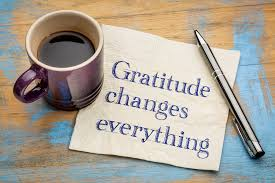 What is Gratitude?
Gratitude is a feeling of thankfulness and joy we feel in response to something we have received, whether the gift is tangible, such as flowers or a book, or intangible, such as a smile of encouragement from a loved one or a breathtaking view of a landscape
Why Practice Expressing Gratitude?
Simply focusing for a minute on the experiences in our lives we are grateful for shifts our thinking to a calmer, more content perspective, which immediately uplift and comfort us
When we make the expression of gratitude a regular practice- whether we make a daily written list or a mental tally of things we are grateful for as we start or end each day – we train our brain to shift to a positive mind-set more efficiently and maintain a healthier, more optimistic perspective
Linking to the BrainGratitude has powerful physiological effects on the brain and body
Researchers have found that when we think about someone or something we truly appreciate, our bodies calm themselves
The feelings that come with gratitude trigger the calming branch of the autonomic nervous system, the parasympathetic system
The sympathetic system is the “fight, flight or freeze” responder during emergencies, stress and intense activity.
-The counteracting parasympathetic system is all about “rest and digest”.
It slows the heartbeat, shunts blood from the muscles to the organs and contracts the pupils of the eyes.

-Feeling appreciative also produces a more even heart rhythm, which may reduce the risk of heart attacks and relieve hypertension

-Feeling thankful and appreciative also affects levels of brain neurotransmitters, including releasing dopamine toward the prefrontal cortex where reasoning and logic occur

-Dopamine not only fosters contentment, it is also the main player in the brain’s reward and motivation system
-Experiments have shown that those who keep gratitude journals or lists feel more optimistic and make more progress toward their goals

-People who do daily self-guided exercises in gratitude have higher levels of alertness, enthusiasm, determination, attentiveness and energy

-Students who practice grateful thinking not only have a more positive attitude toward school, their brains are more ready to learn

-The autonomic nervous system automatically controls many functions of our bodies, such as digestion, blood circulation, and breathing

-In times of stress the fight, flight or freeze side of this system is in control

-During sleep, rest and relaxation the calm side of the system takes over
Paradoxical Gratitude
Consists of finding gratitude for the circumstances you prefer not to have in your life.

For example:
~health issues, but have doctors and medications to help or you.
~relationships issues, but have other friends to support you.

There is always something to be grateful for!
* What is something in your life that you consider negative that you can find some positive aspect in?